Further Maths GCSECircles Answers
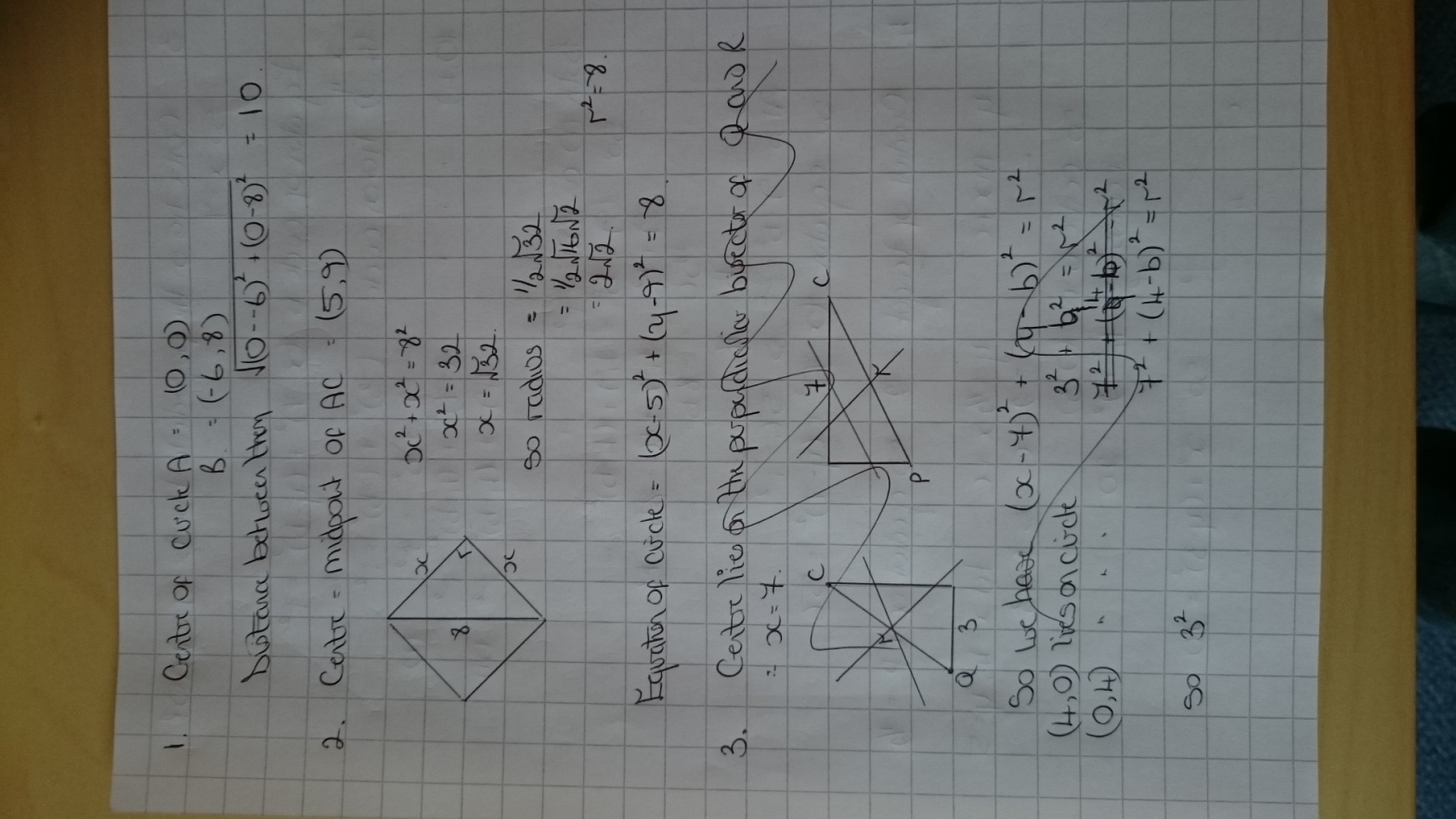 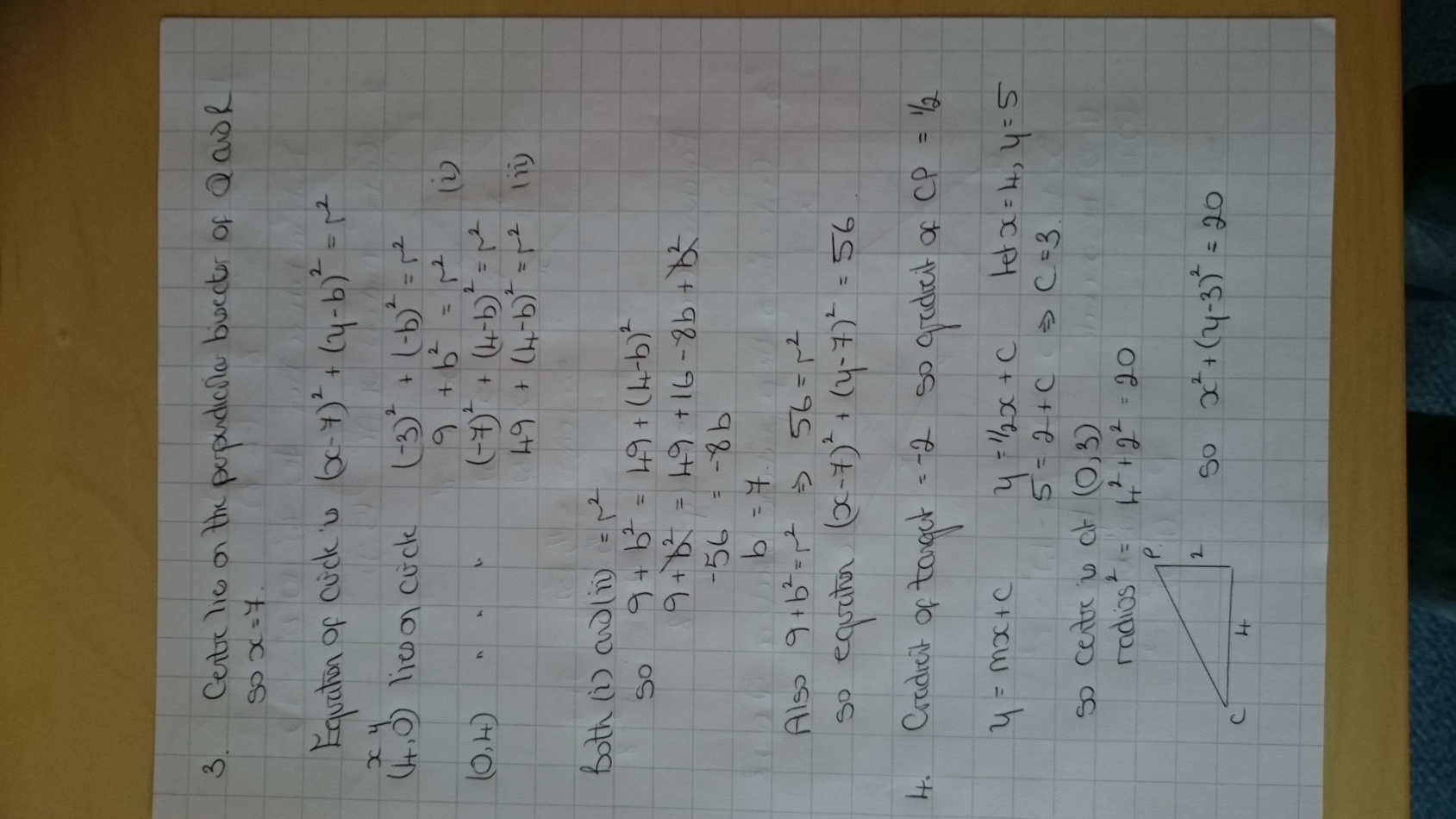 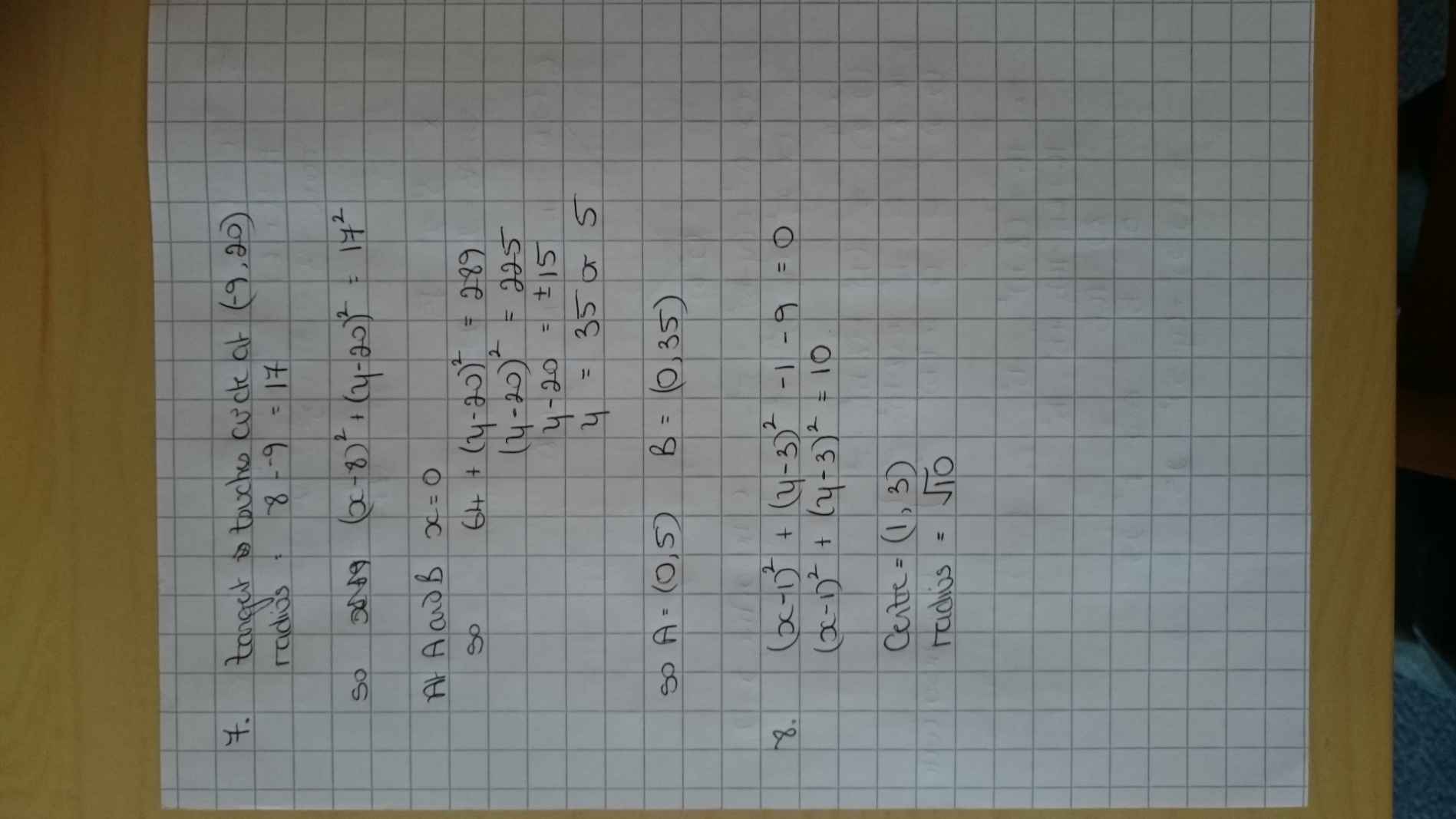 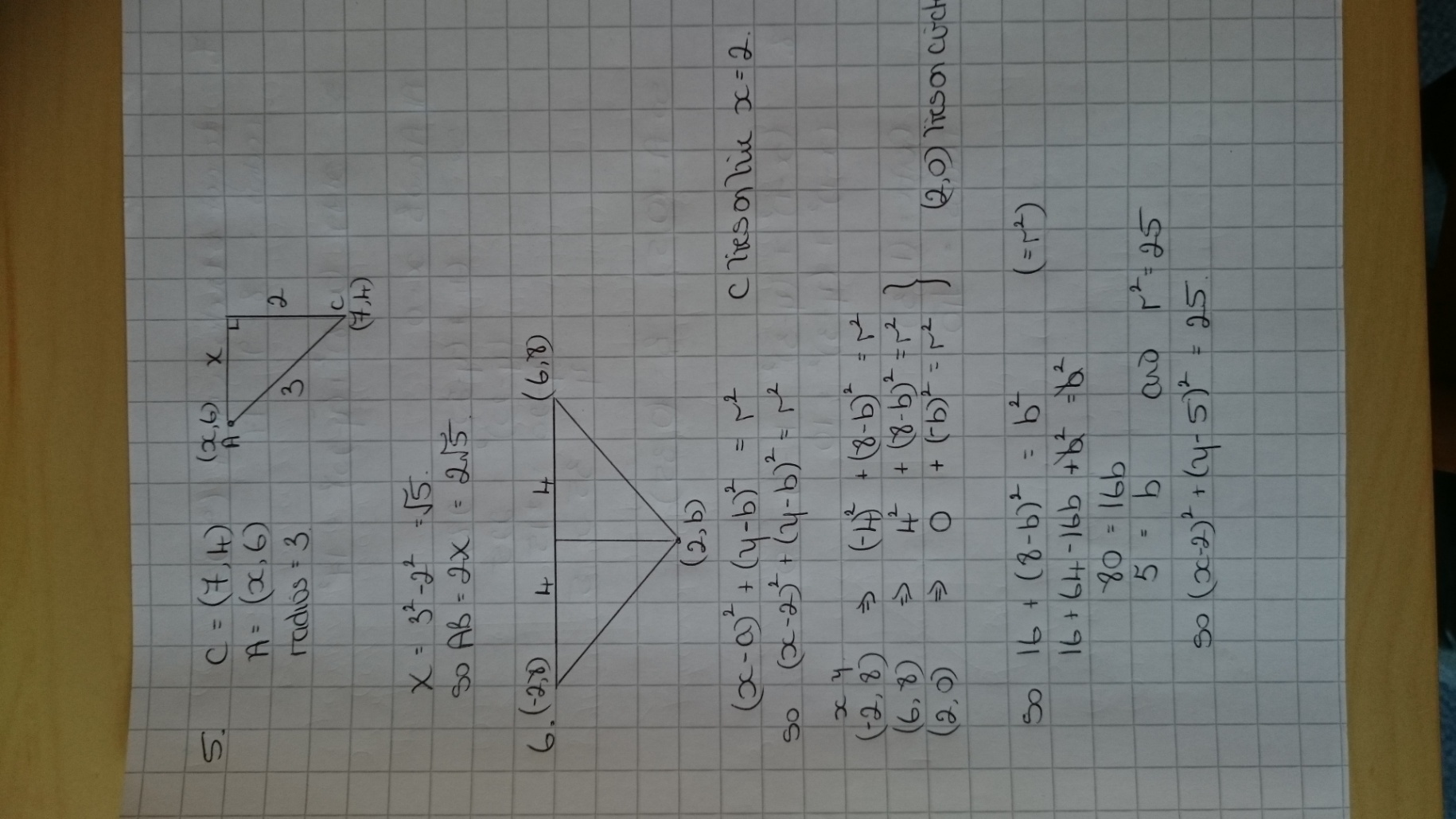